Ядро разработчиков проекта СТКС.
Ирина Владимировна - главный бухгалтер.
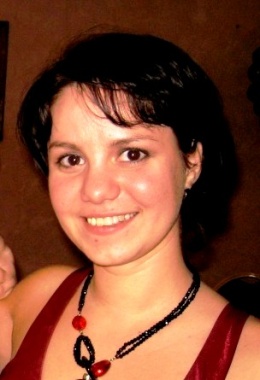 Татьяна Владимировна –  экономист.
Сергей Владимирович - директор СКИБР.
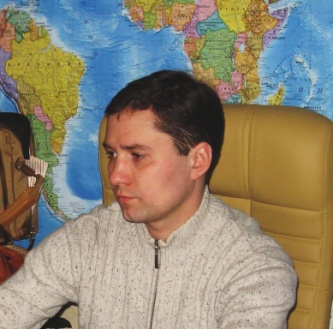 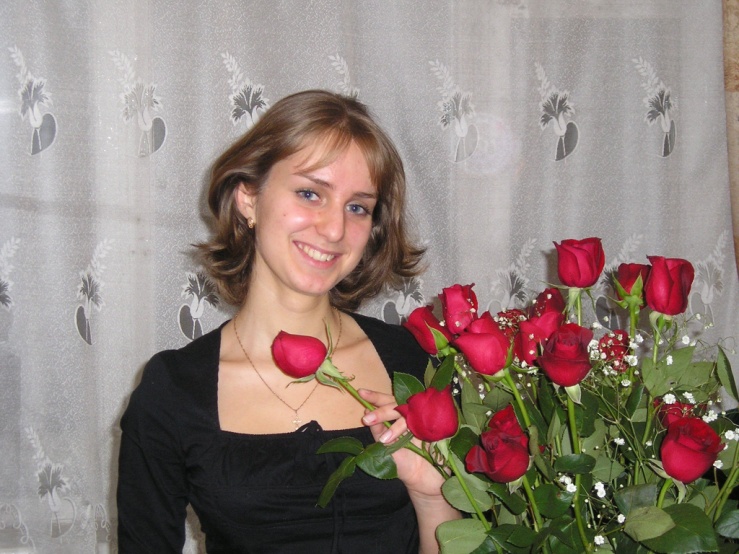 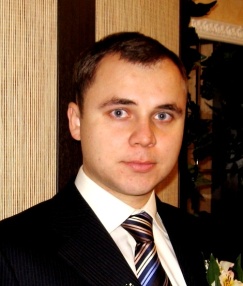 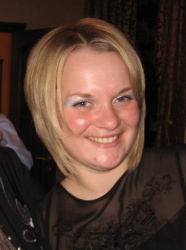 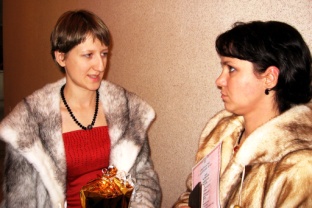 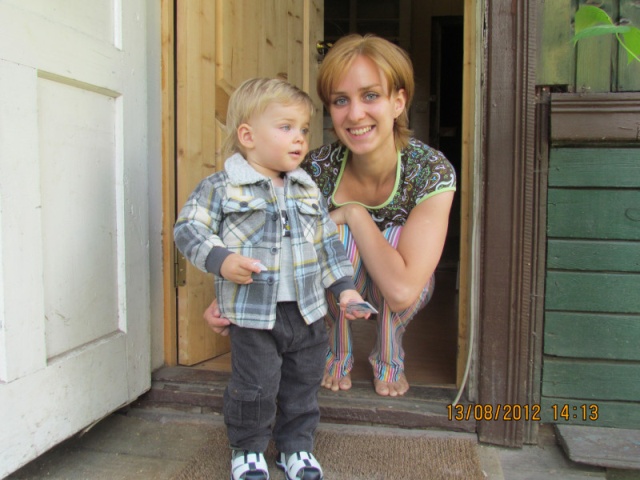 Любовь Павловна – Достоинство:  Честь и совесть фирмы.
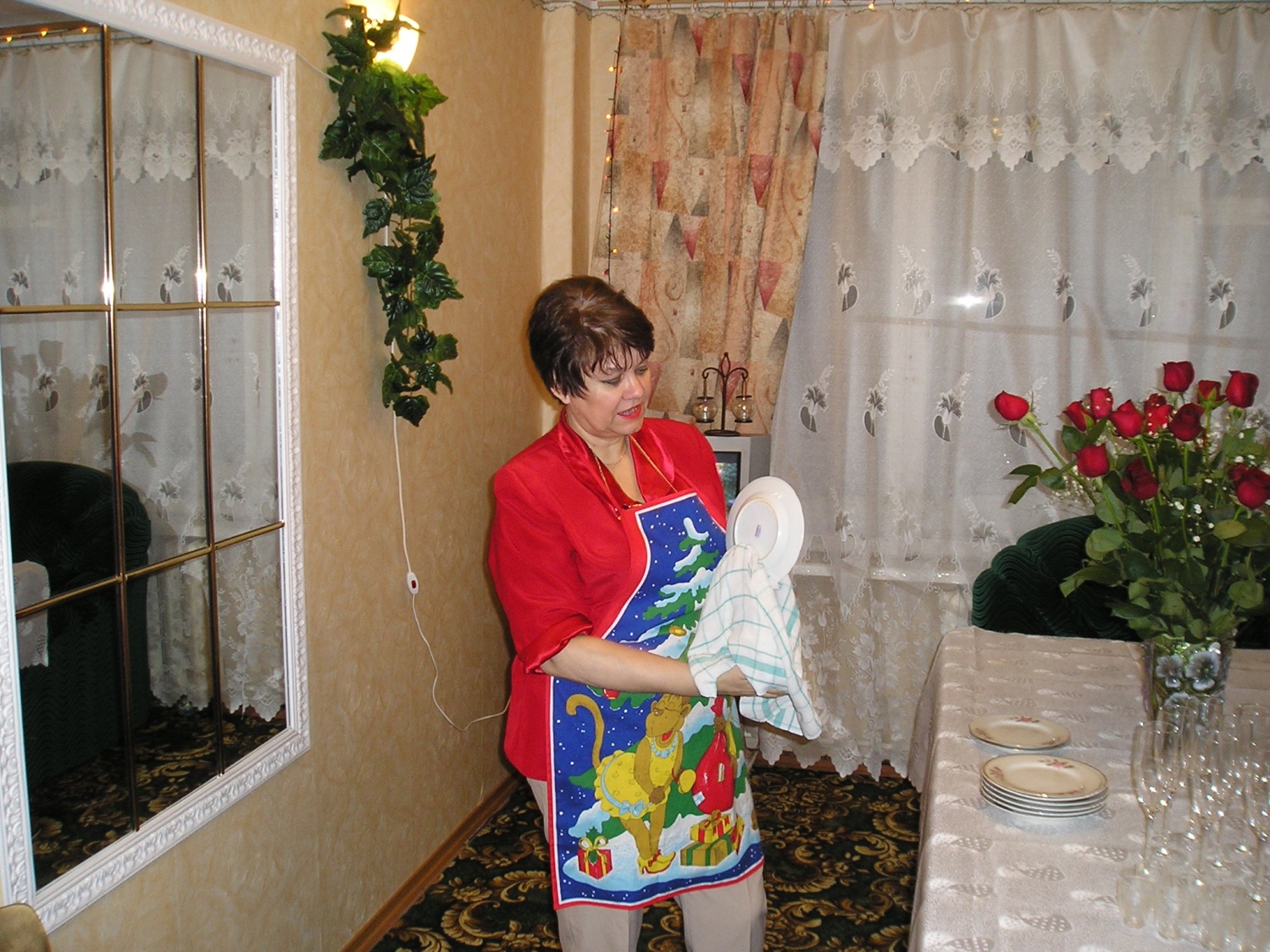 Владимир Алексеевич - генеральный директор.
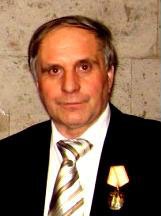 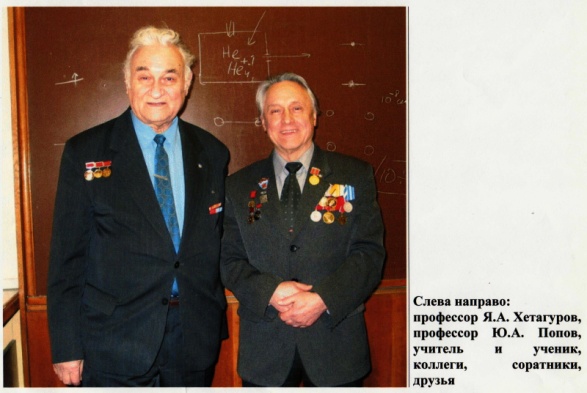 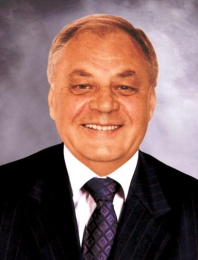 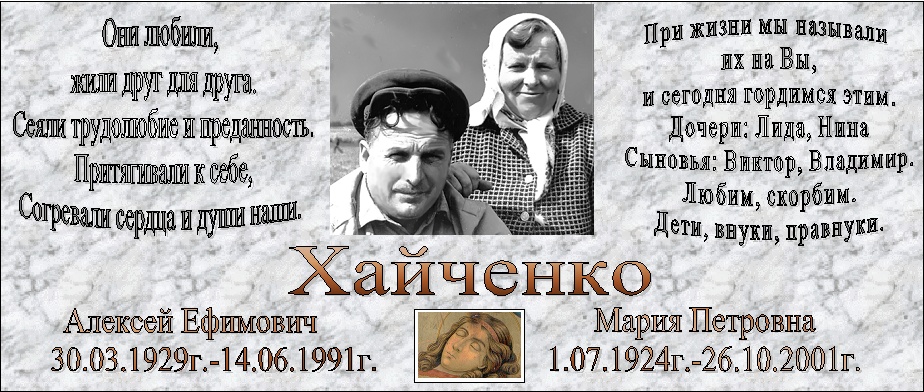 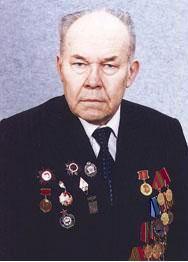 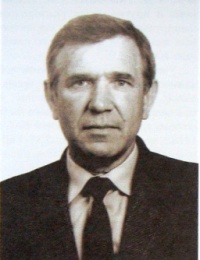 Москва, Мытищи                                                         2012 год.
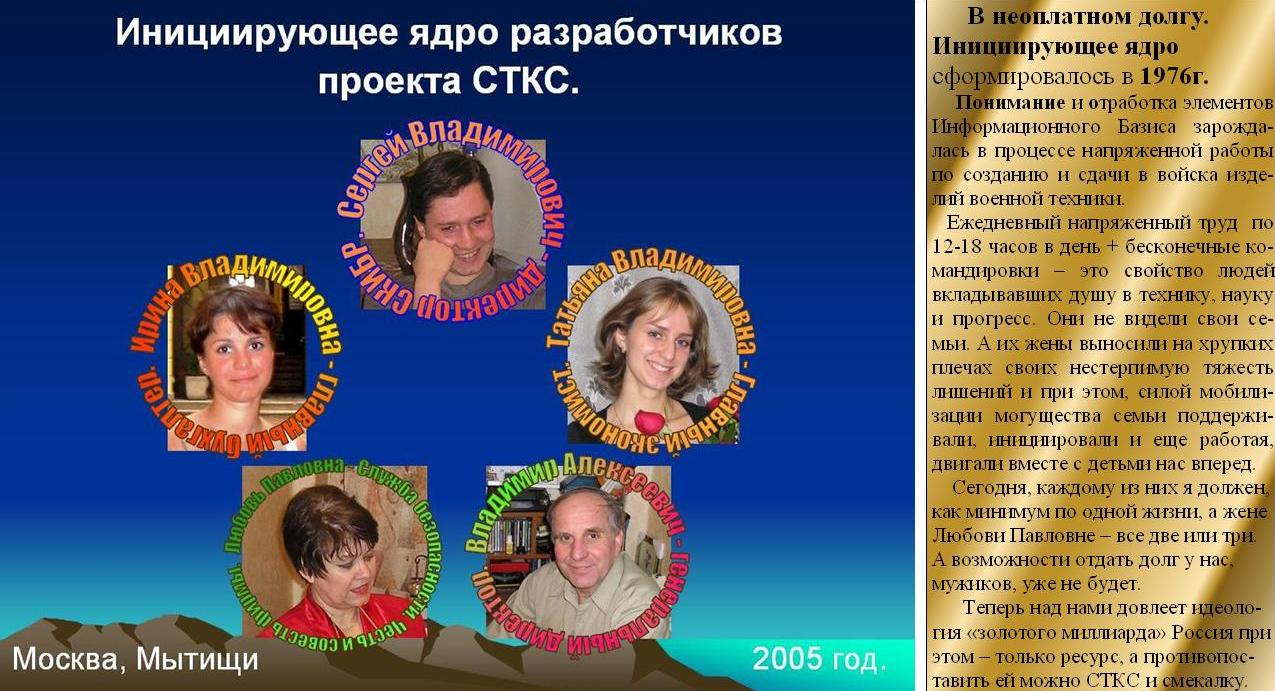